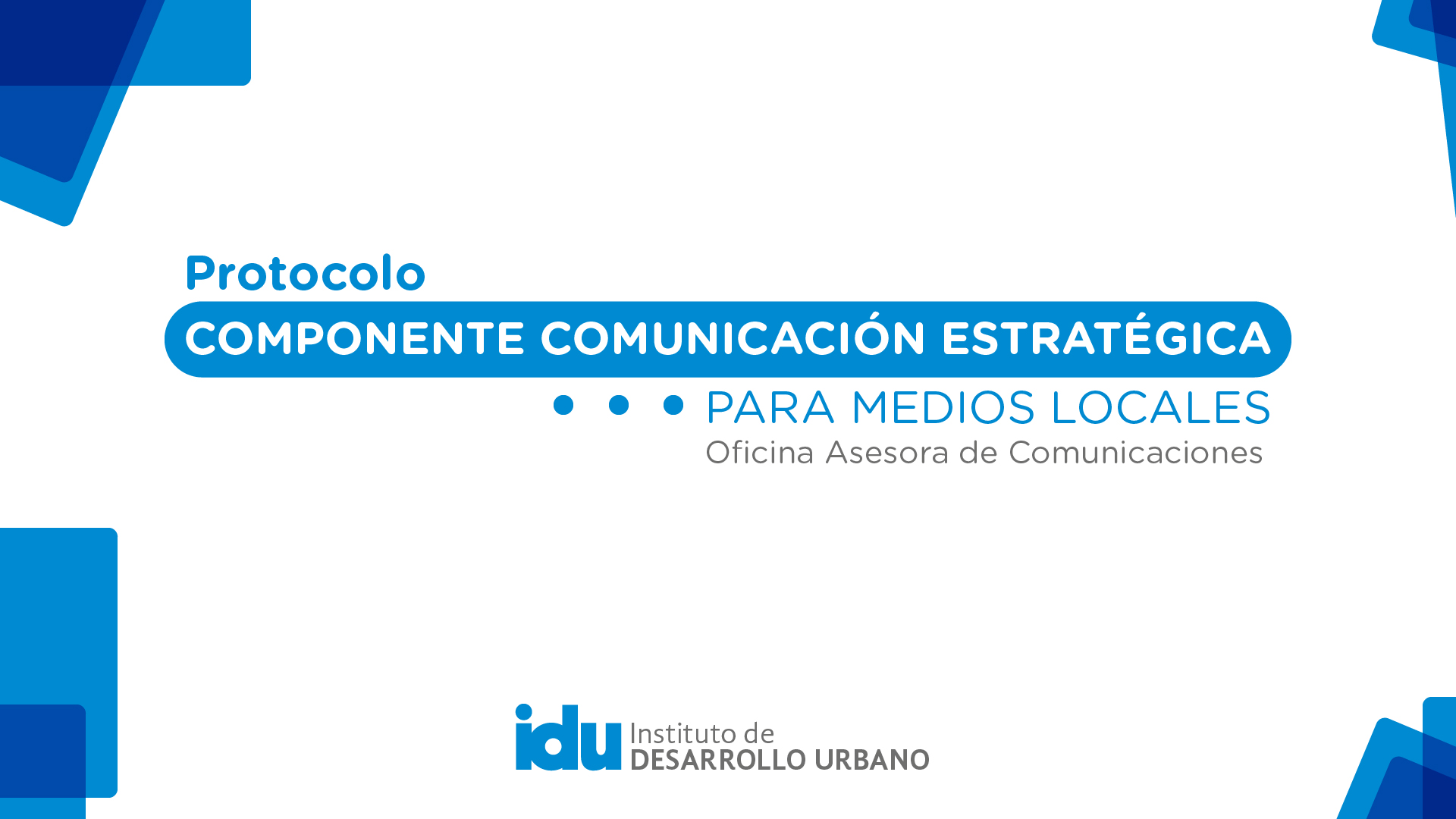 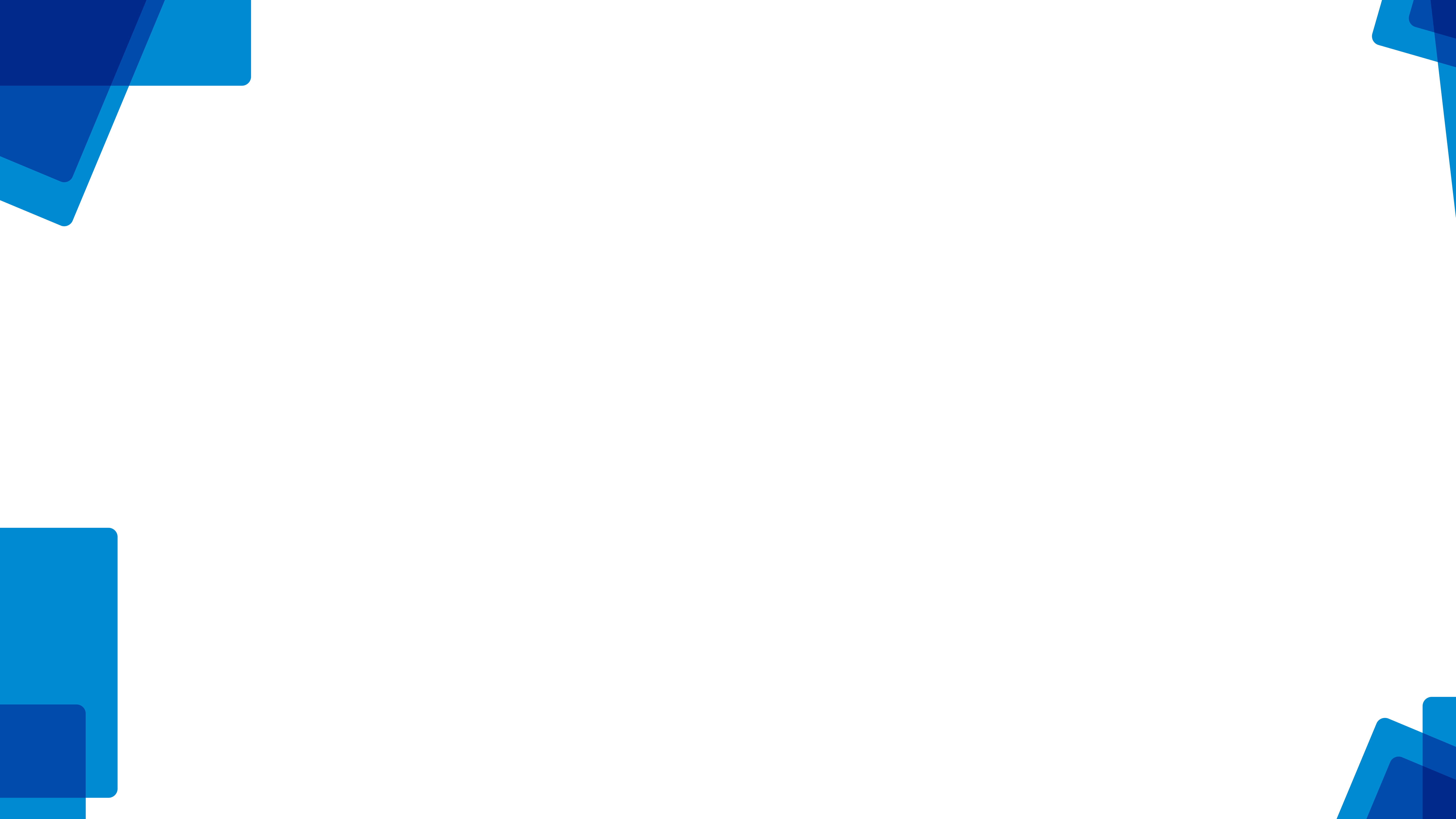 Estrategia de Medios Locales
1. Piezas comunicativas NO Contractuales
DETECCIÓN DE LA NECESIDAD COMUNICATIVA
(La realiza el contratista según la dinámica del proyecto)
COMITÉ INTEGRAL O SOCIAL DEL CONTRATO
(allí se expone la necesidad comunicativa y se aprueba)
SOLICITUD DE REALIZACIÓN DE LA PIEZA A OAC
(a través del diligenciamiento del formato respectivo y envío por el correo volantesidu@gmail.com Y con anticipación mínima de 8 días hábiles)
ANÁLISIS DE LA SOLICITUD  (OAC) Y RESPUESTA
(pertinencia, viabilidad de producción, en 2 días hábiles se le contesta al contratista e interventoría)
DIFUSIÓN DE LAS PIEZAS Y EVIDENCIA
(el contratista difunde las piezas y envía la evidencia contractual a OTC y OAC)
ENTREGA DE LAS PIEZAS
(se envían a contratistas e interventorías para difusión)
APROBACIÓN DE LAS PIEZAS
(se envían a los coordinadores para retroalimentación y aprobación)
PRODUCCIÓN DE LAS PIEZAS
(se puede hacer reuniones con contratista o solicitar colaboración logística – el contratista no realiza piezas audiovisuales)
* Las piezas contractuales: afiches, volantes de información a la comunidad, vallas, plegables de pmt  etc, deben solicitarse según el procedimiento establecido.
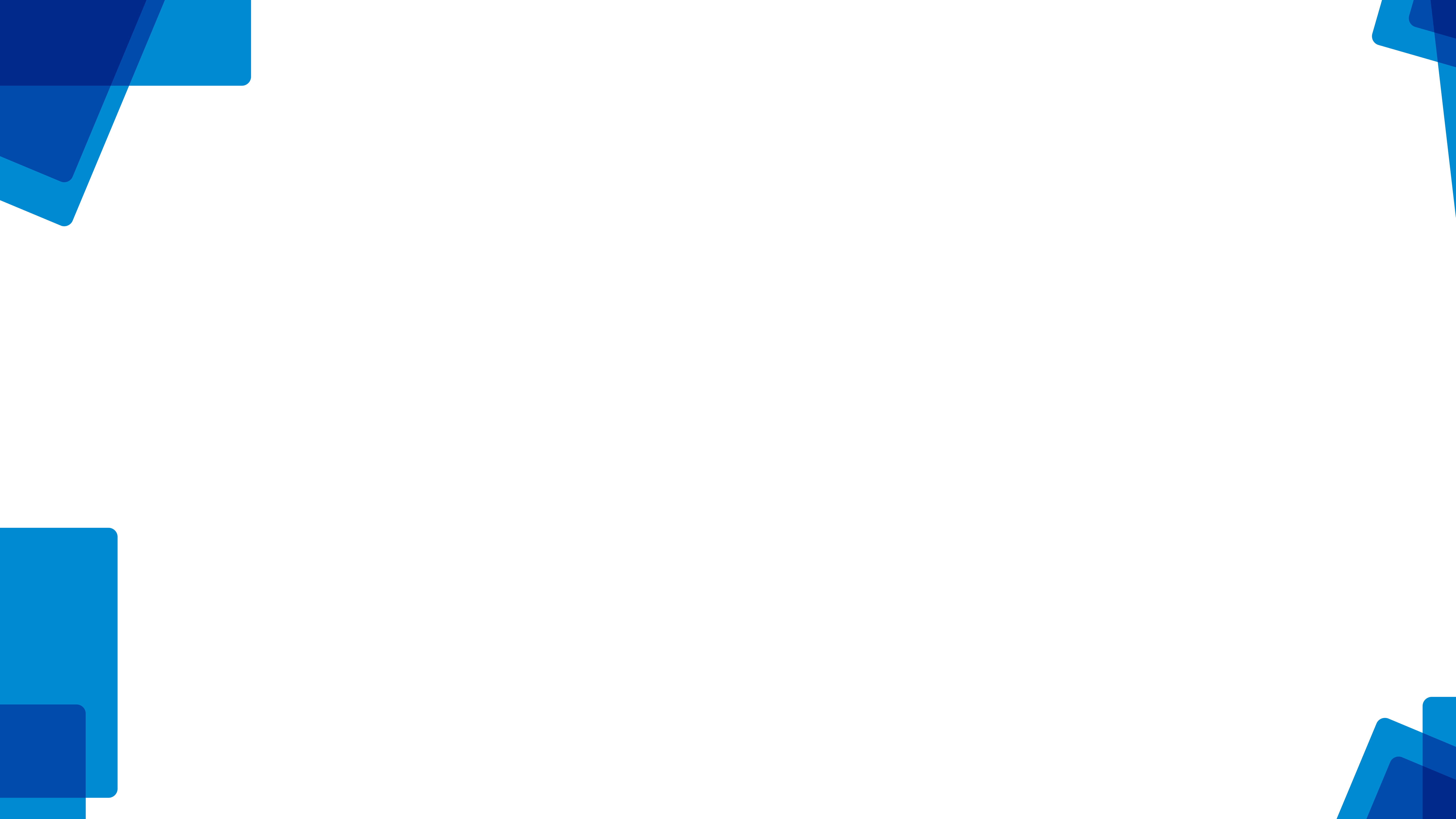 Estrategia de Medios Locales
2- Reportería quincenal de actividades
CONTRATISTA REGISTRA ACTIVIDADES
(fotografías – videos con celular: testimonios – actividades técnicas o sociales y descripción escrita sencilla)
VERIFICACIÓN DE LA INFORMACIÓN
(interventoría revisa y avala que esas actividades se realizaron)
ENVÍO DE REPORTAJES A OAC
(interventoría envía, con copia al coordinador, el listado de actividades con descripción y acompañamiento fotográfico en .jpg o videos horizontales)
PUBLICACIÓN DE LA INFORMACIÓN
(a través de nuestras redes sociales o pantallas de atención al ciudadano)
ANÁLISIS DE LA INFORMACIÓN
(pertinencia mediática de publicación)
* El contratista puede revisar las propuestas temáticas de interés local, facilitadas por la OAC, para incluir en sus reportajes.
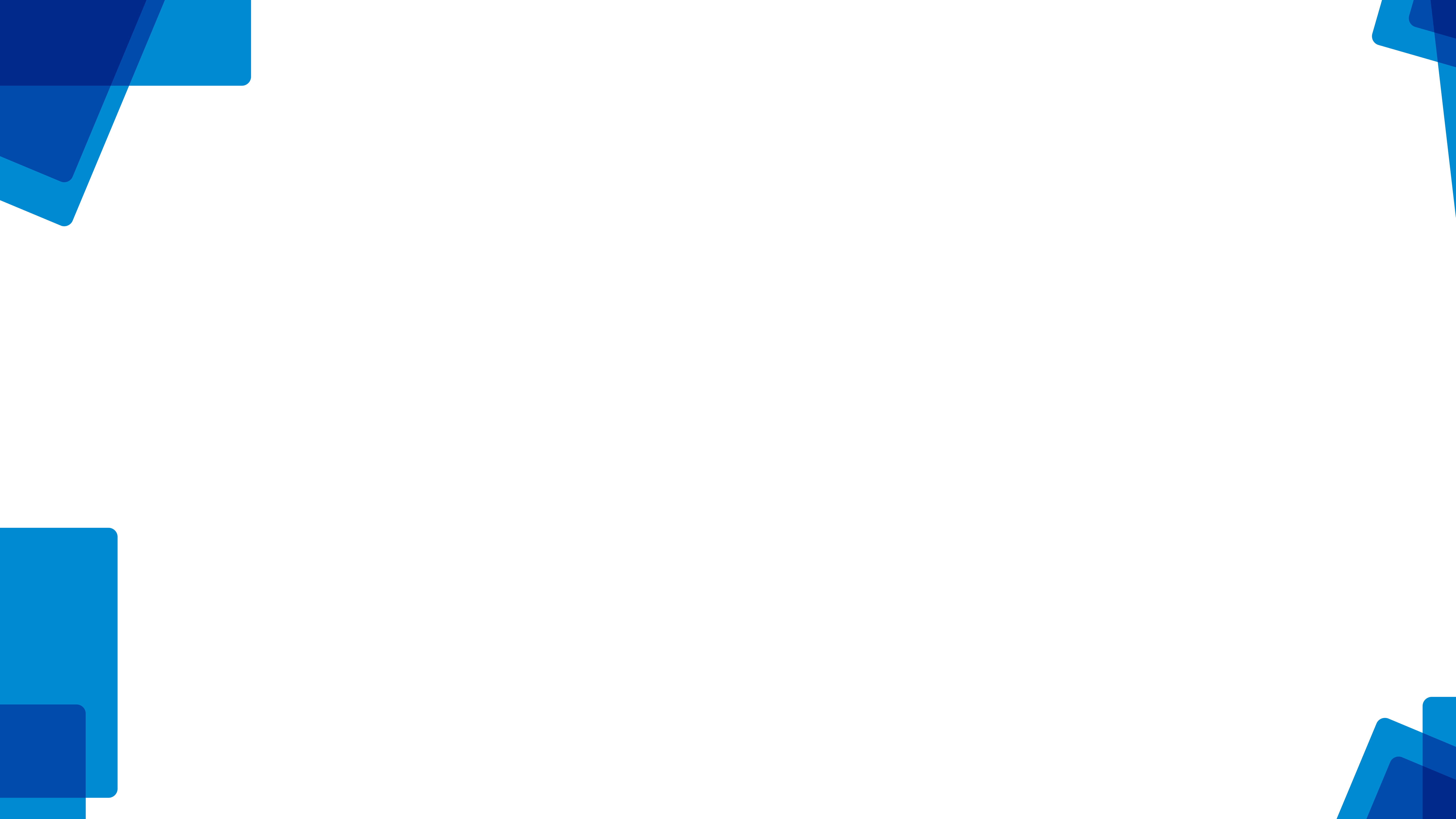 Solicitud de Piezas Comunicativas
Paso 1:
El contratista debe poner en conocimiento del comité social o integral del contrato, la oportunidad o necesidad comunicativa.
Recuerde…
Esta necesidad comunicativa, debe ser avalada por los respectivos coordinadores e interventoría en el comité (conocimiento previo de la solicitud y de la necesidad, ANTES  de solicitar la elaboración de la pieza).
Por ejemplo…
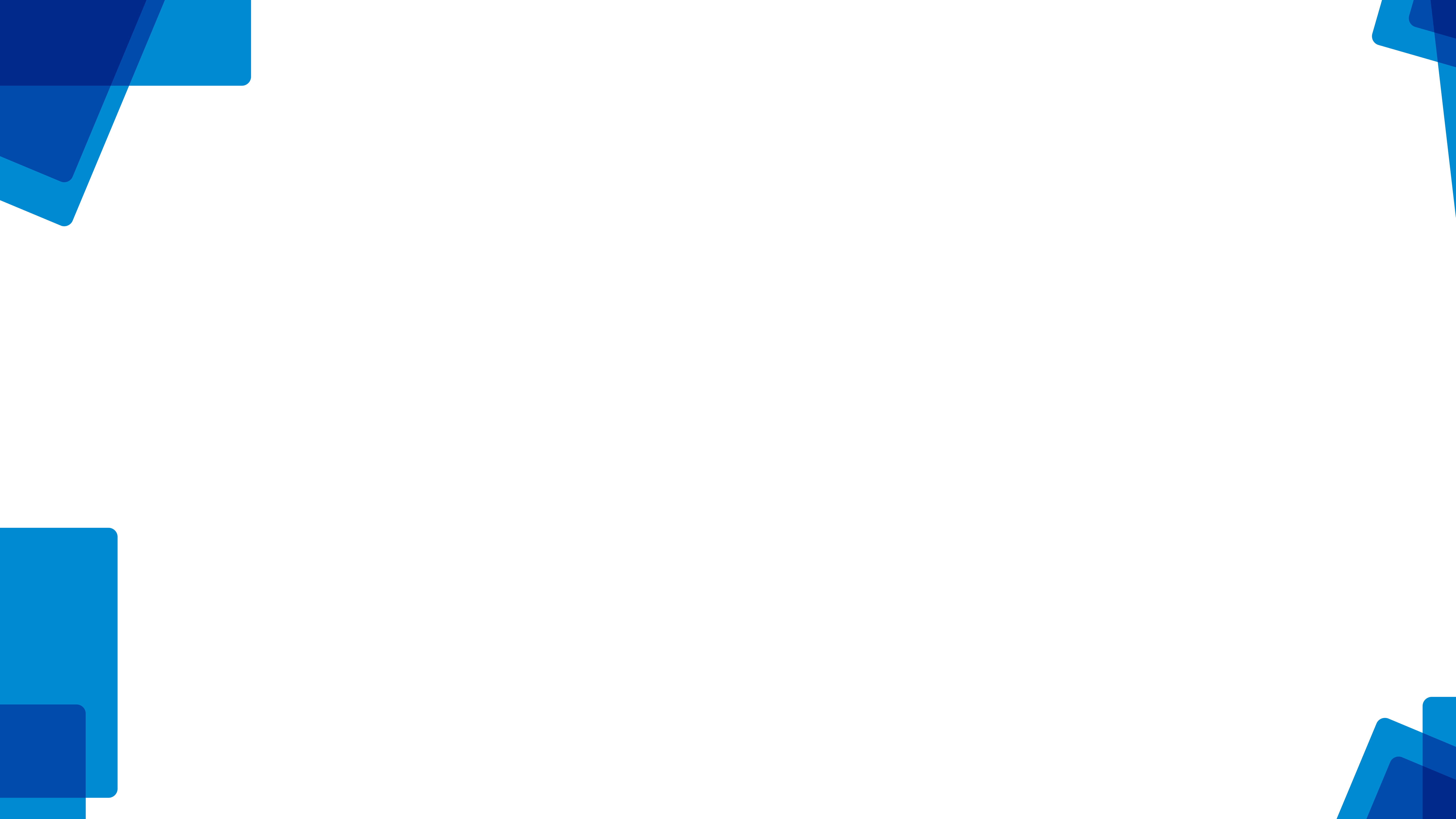 Ejemplos:
La comunidad no conoce la ubicación de los Puntos IDU

El contratista detecta que hay un gran porcentaje de población infantil y decide hacer talleres en los colegios

El contratista detecta que existe alta población con discapacidad visual

El contratista detecta que hay una alta presencia de restaurantes 

El contratista detecta que hay pantallas de televisión en la zona
*
*
*
*
*
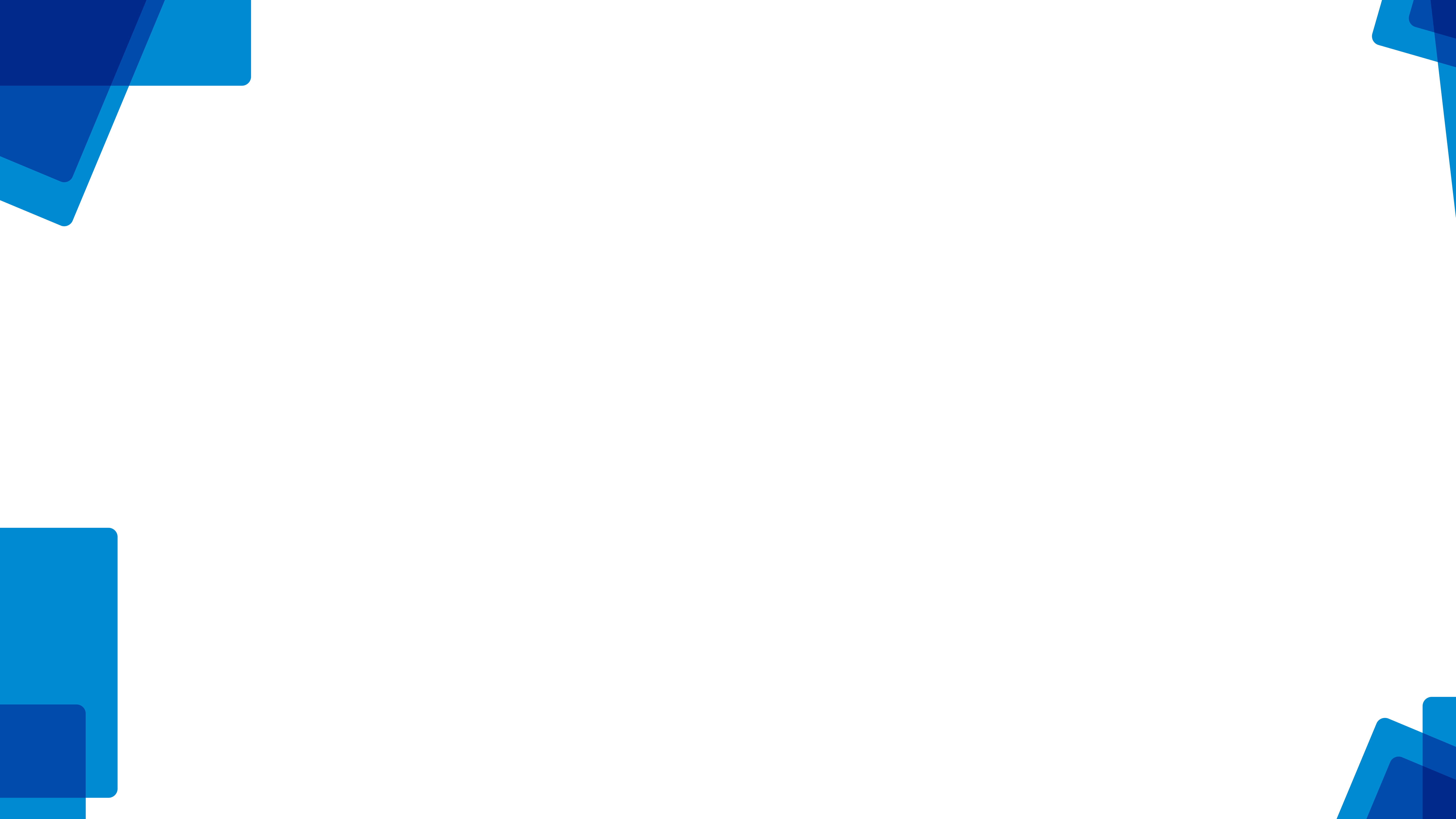 Solicitud de Piezas Comunicativas
Paso 2:
El contratista descarga y diligencia el formato SOLICITUD DE PIEZAS COMUNICATIVAS PARA  ESTRATEGIA DE MEDIOS LOCALES, que encuentra en la página web del IDU, enlace: https://www.idu.gov.co/page/plantilla-comunicaciones.
Recuerde…
Este formato debe ser enviado a la interventoría y al coordinador social, para que hagan un aval de la información allí contenida, y de lo que se solicita, el objetivo principal del formato es dejar clara la intención comunicativa de la pieza solicitada
No pueden ser…
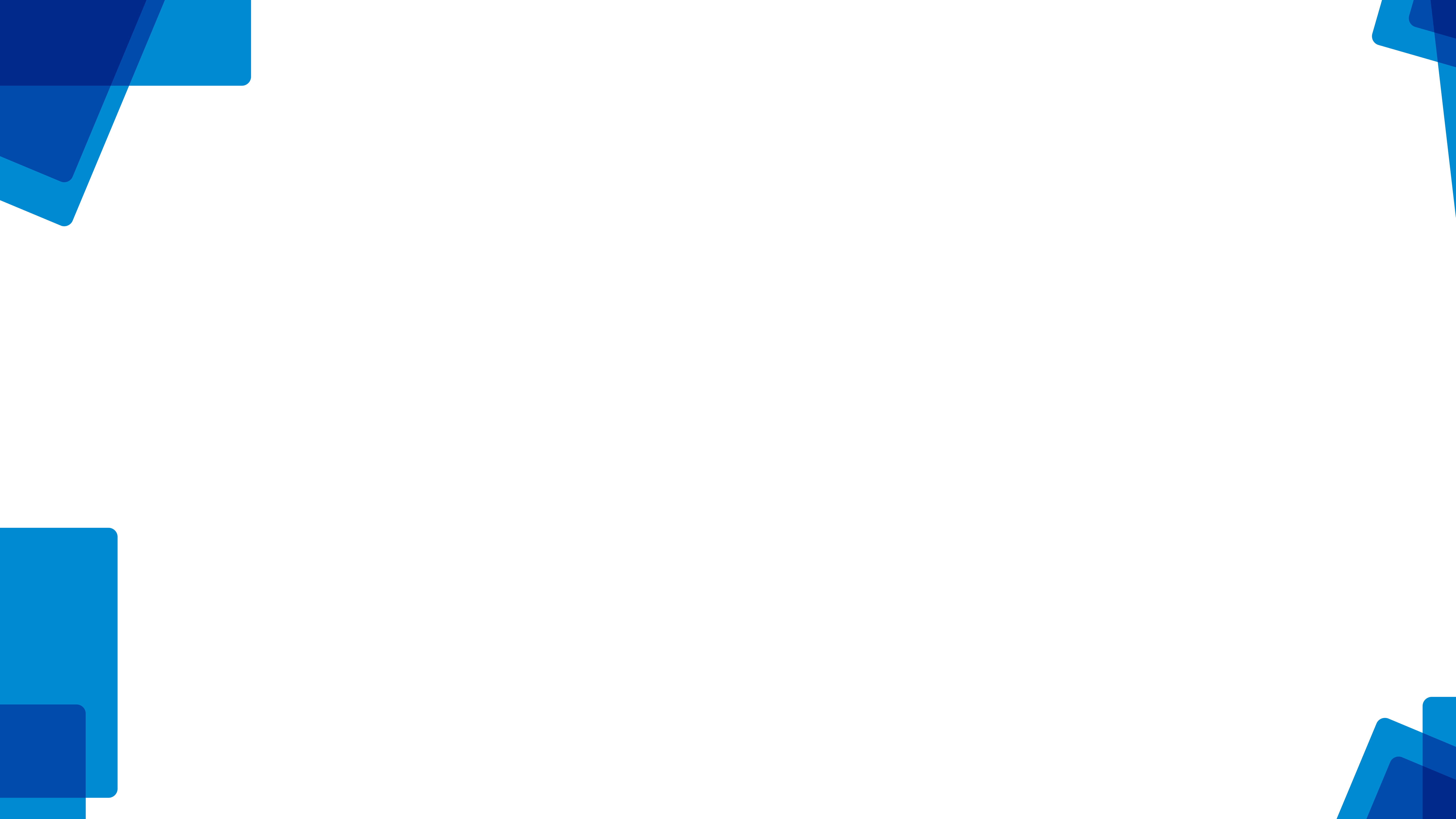 No pueden ser las mismas ya definidas contractualmente:
Afiches
*
Volantes de información
*
Plegables
*
Vallas
*
En caso de requerir impresos con información diferentes a la contractual, debe informarlo en el formato. Así mismo, el contratista puede hacer una propuesta de lo que requiere (ej: contenidos, tipo de pieza, etc
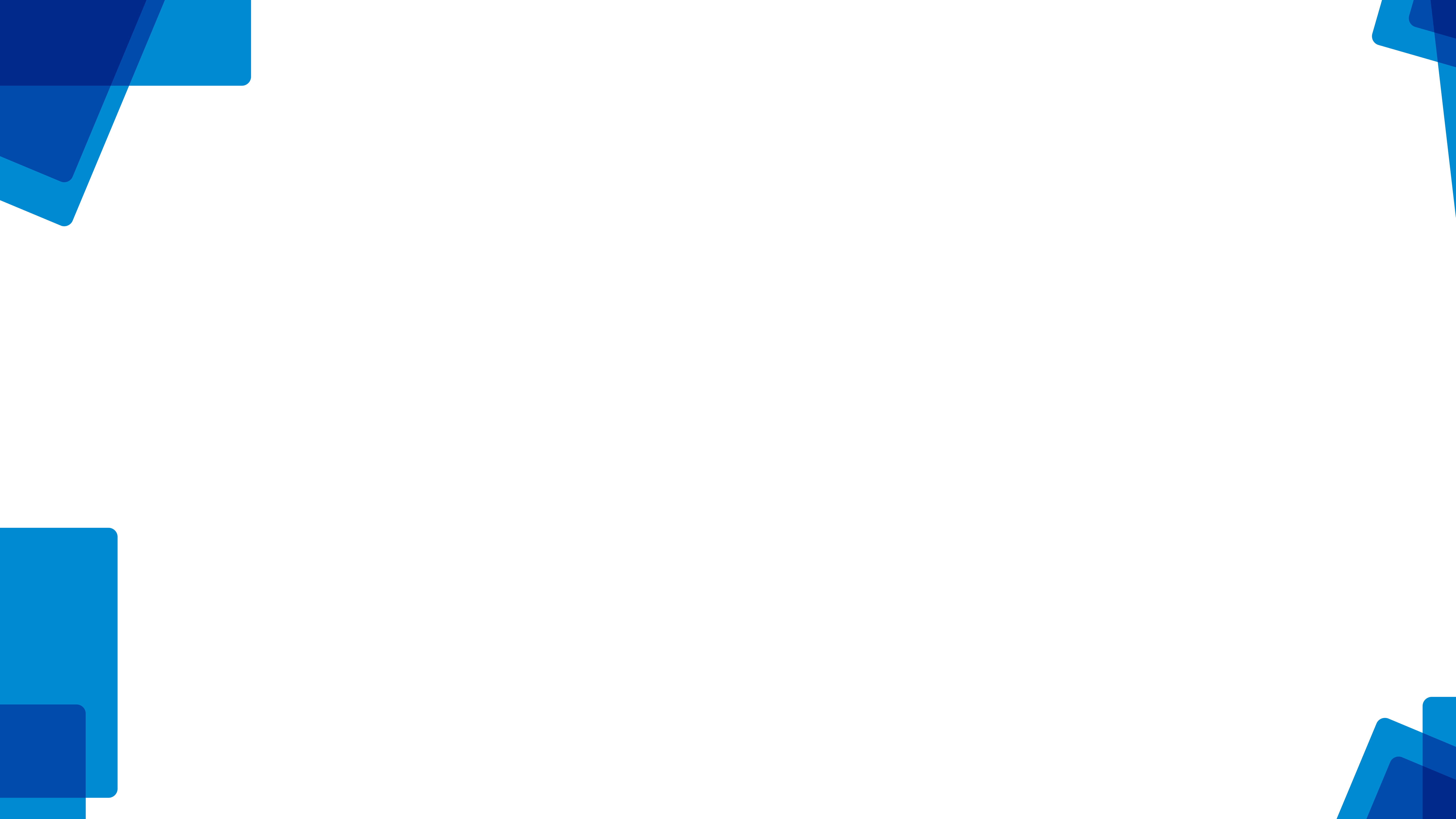 Propuesta
de formato
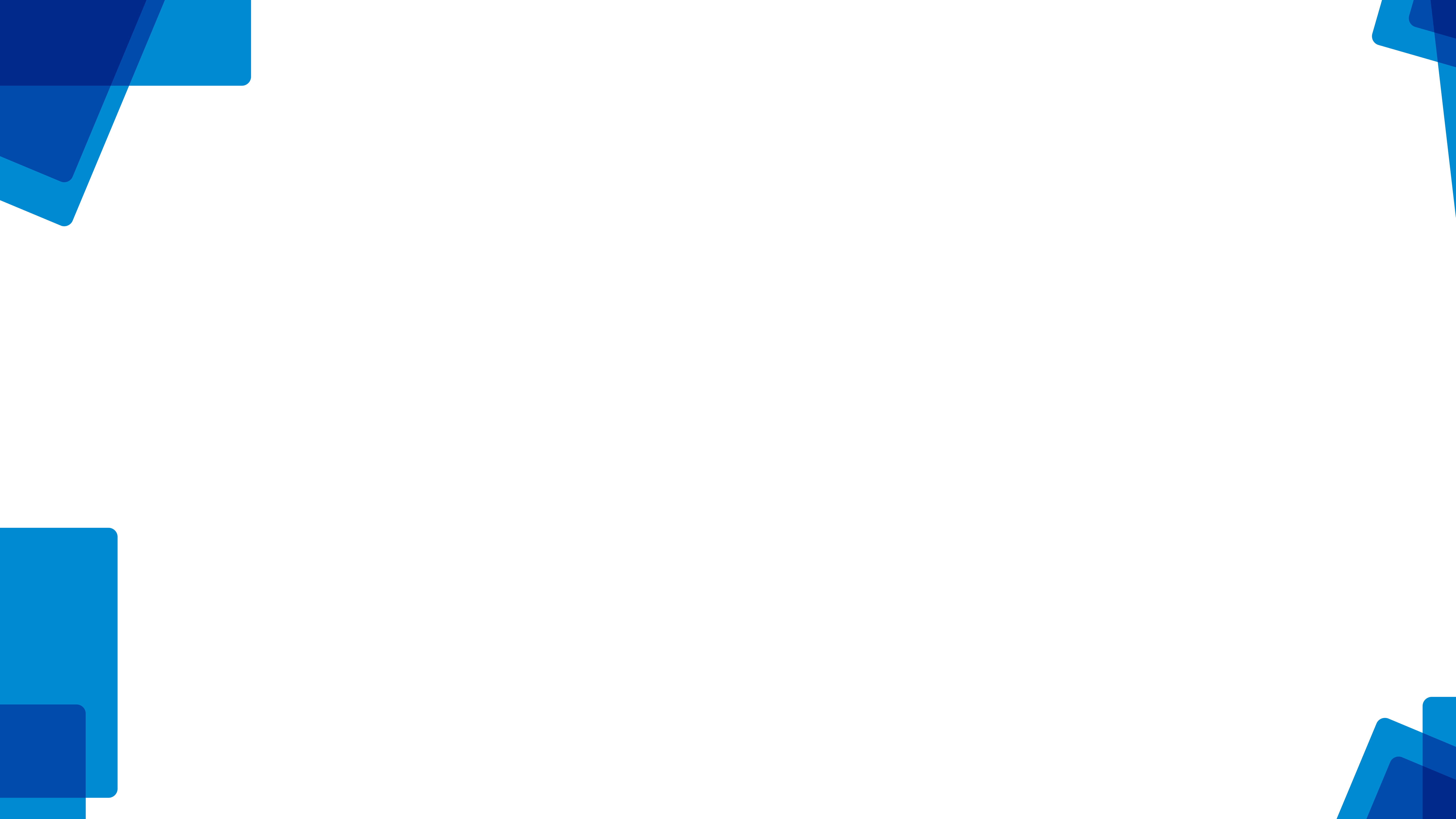 Solicitud de Piezas Comunicativas
Paso 3:
La interventoría envía la solicitud a la Oficina Asesora de Comunicaciones, a través del correo electrónico: volantesidu@gmail.com con copia al coordinador social del proyecto (para que pueda llevar la trazabilidad de la gestión, y le puedan llegar las respuestas); en donde adjunta el formato diligenciado.
Recuerde…
Esta solicitud debe hacerse de manera anticipada a la Oficina Asesora de Comunicaciones, por lo menos 8 días hábiles
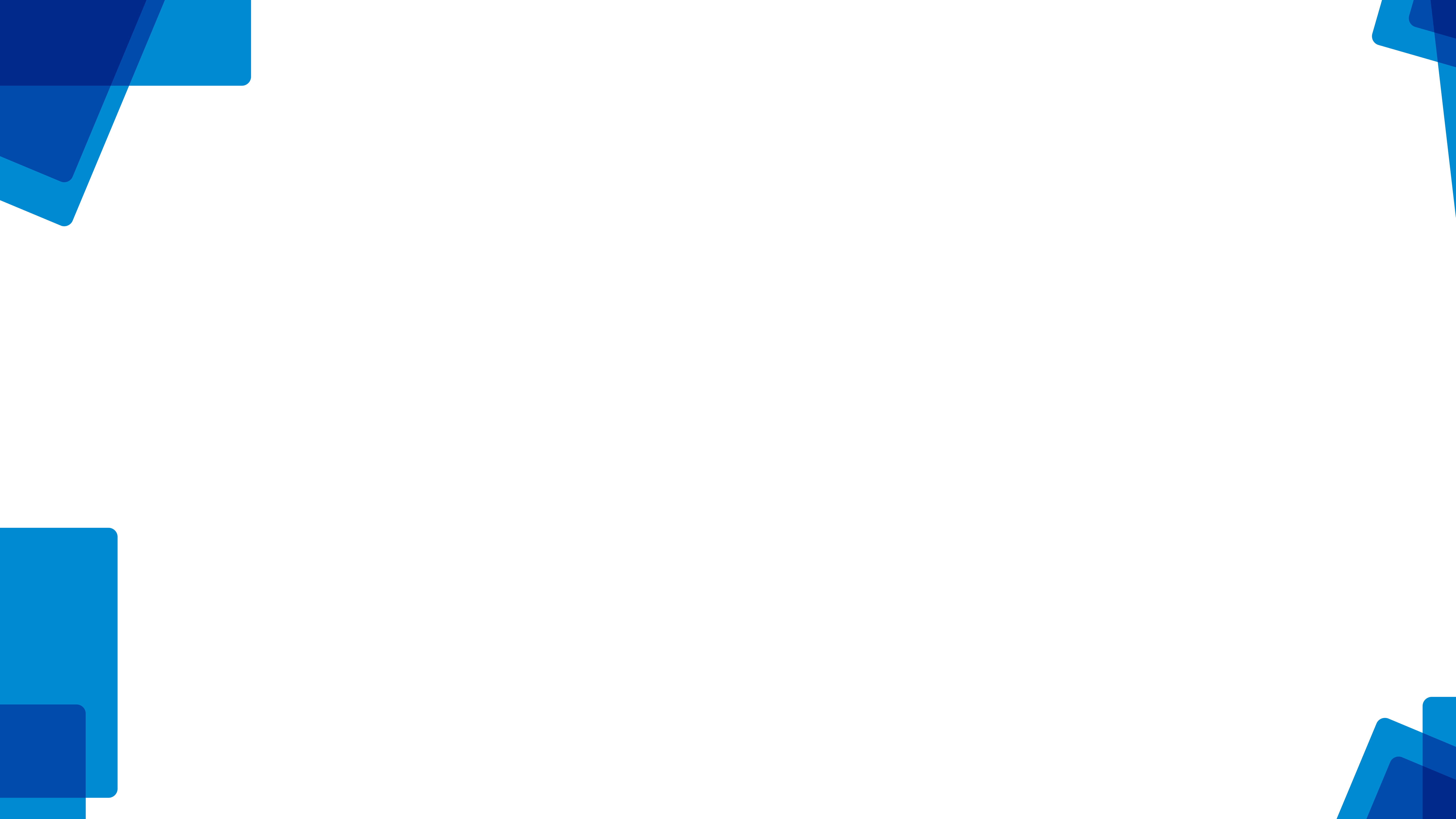 Solicitud de Piezas Comunicativas
Paso 4:
La Oficina Asesora de Comunicaciones recibe la solicitud, analiza la pertinencia, relevancia y disponibilidad de inclusión a tráfico de producción, así como el tiempo que tardaría para producir.
Recuerde…
Durante esta etapa, la Oficina Asesora de Comunicaciones puede contactarse con el contratista o los coordinadores para solicitar reuniones de aclaración o ampliar el tema, y así poder dar una respuesta en la cual se define el tipo de pieza que se puede realizar dependiendo la necesidad del proyecto.
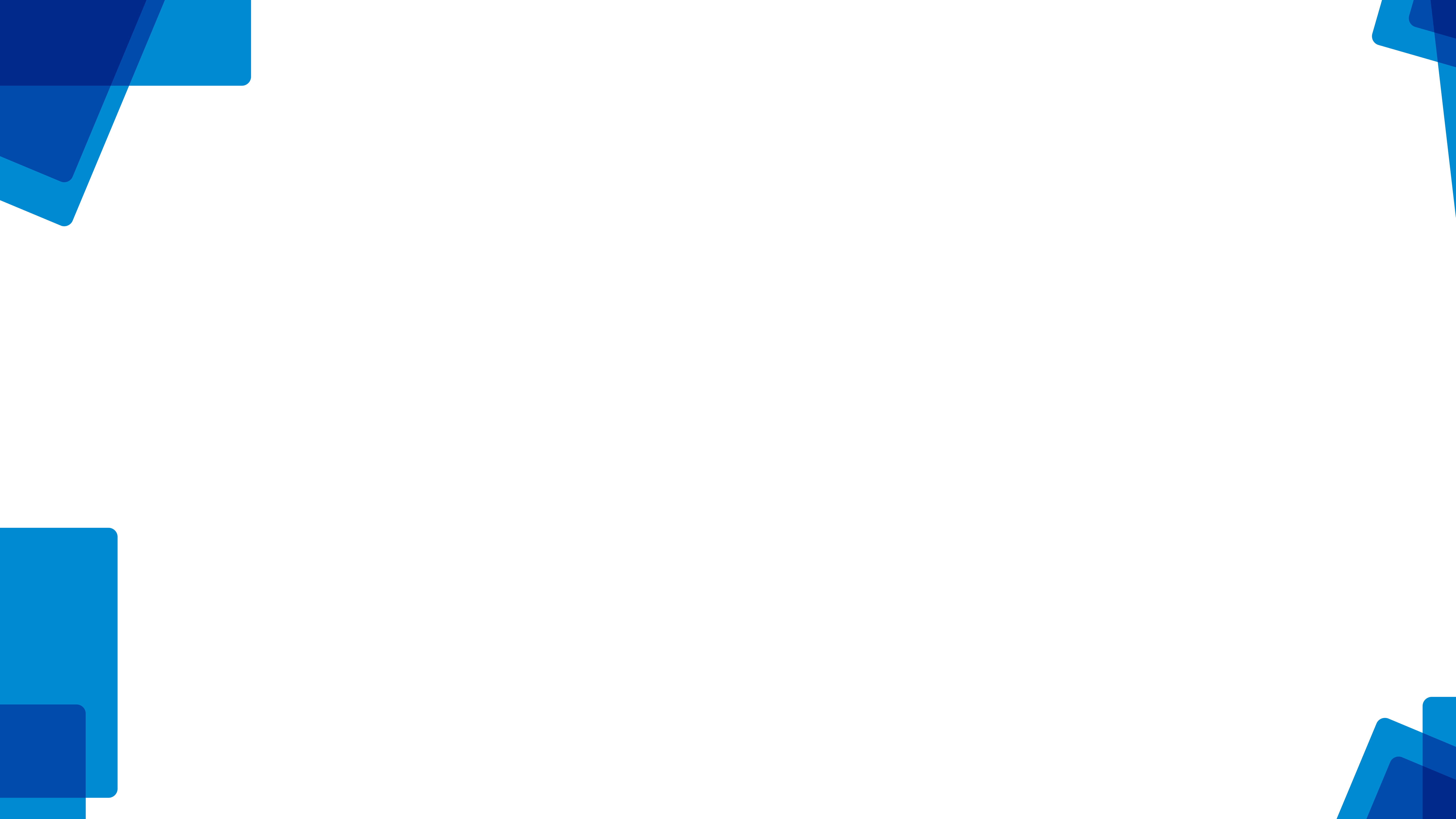 Solicitud de Piezas Comunicativas
Paso 5:
La Oficina Asesora de Comunicaciones responderá en 2 días hábiles, el correo de solicitud de la interventoría, indicando la viabilidad de producción de la pieza solicitada o propuesta por el contratista, o el tipo de pieza que se sugiere y se puede realizar, el tiempo en que la recibirá, y el tipo de colaboración que se necesite de parte del contratista (logística).
Paso 6:
La Oficina Asesora de Comunicaciones enviará la respectiva pieza aprobada a los coordinadores IDU y al contratista e interventoría, para que la revisen, y puedan hacer la respectiva retroalimentación y/o aprobación de la pieza enviada.
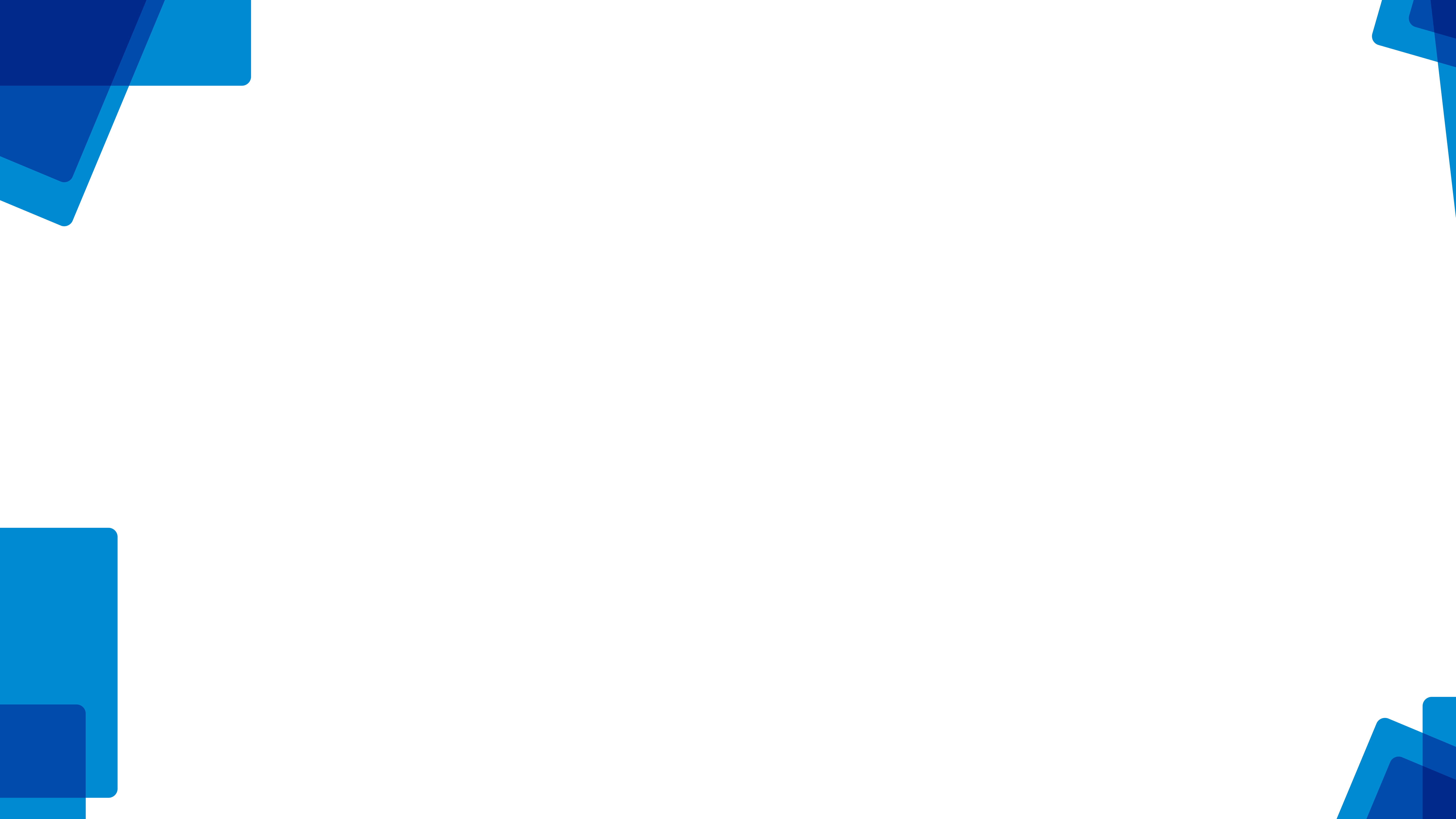 Solicitud de Piezas Comunicativas
Paso 7:
Una vez aprobada la pieza, la Oficina Asesora de Comunicaciones, envía el producto finalizado al contratista, para que haga la respectiva distribución, difusión, implementación, entrega o producción de lo solicitado. Ej: videos en mp4, cuñas radiales en mp3, impresos en .pfd de impresión, etc.
Paso 8:
El contratista debe evidenciar ante la Oficina de Atención al Ciudadano, el cumplimiento en distribución, difusión, implementación, entrega o producción de las piezas, para hacer el respectivo seguimiento contractual.
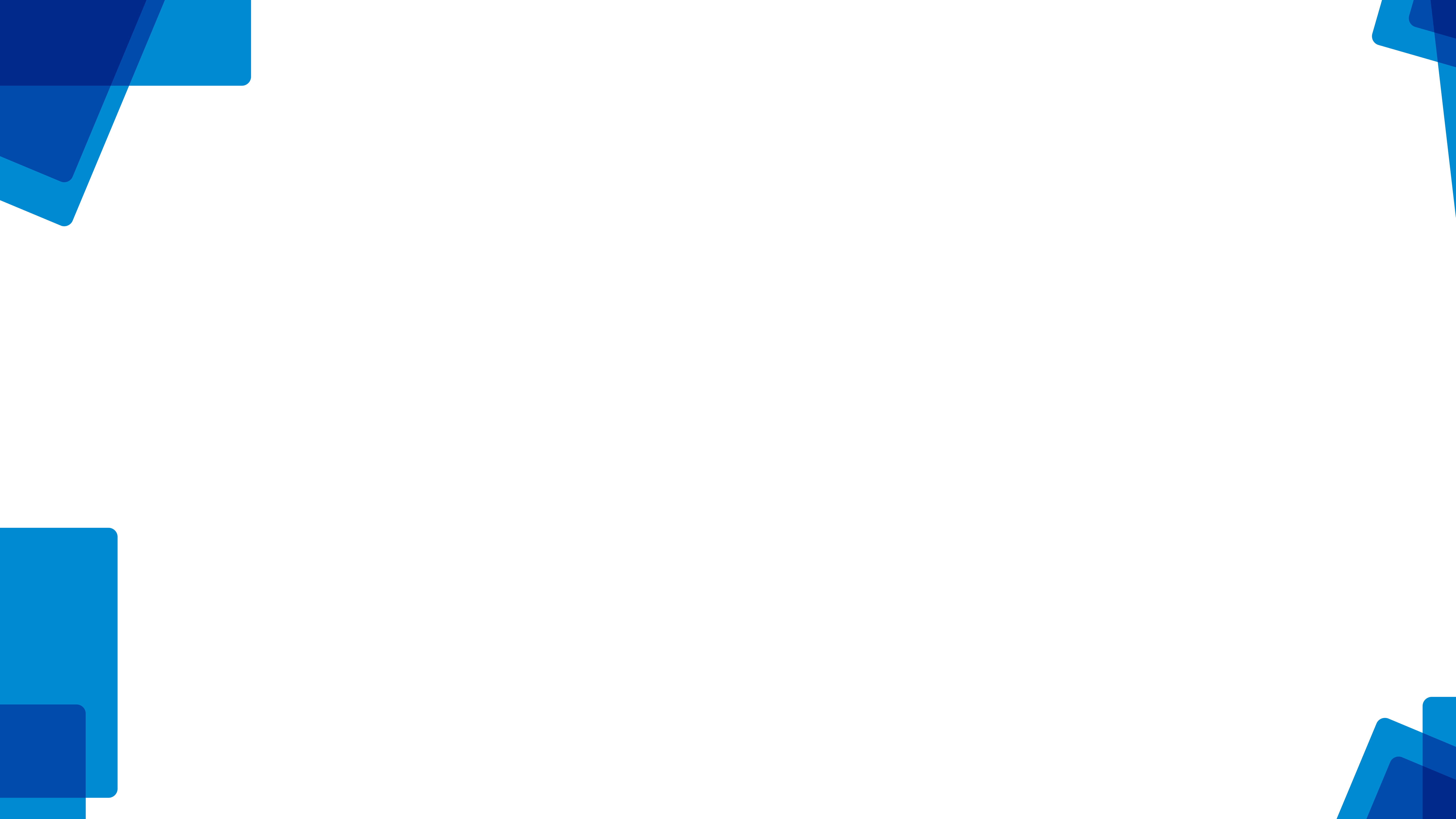 Solicitud de Piezas Comunicativas
Paso 9:
El contratista debe evidenciar ante la OAC, la distribución, difusión, implementación, entrega o producción de las piezas, lo cual puede hacerse con fotografías, videos cortos, o muestras de lo entregado.
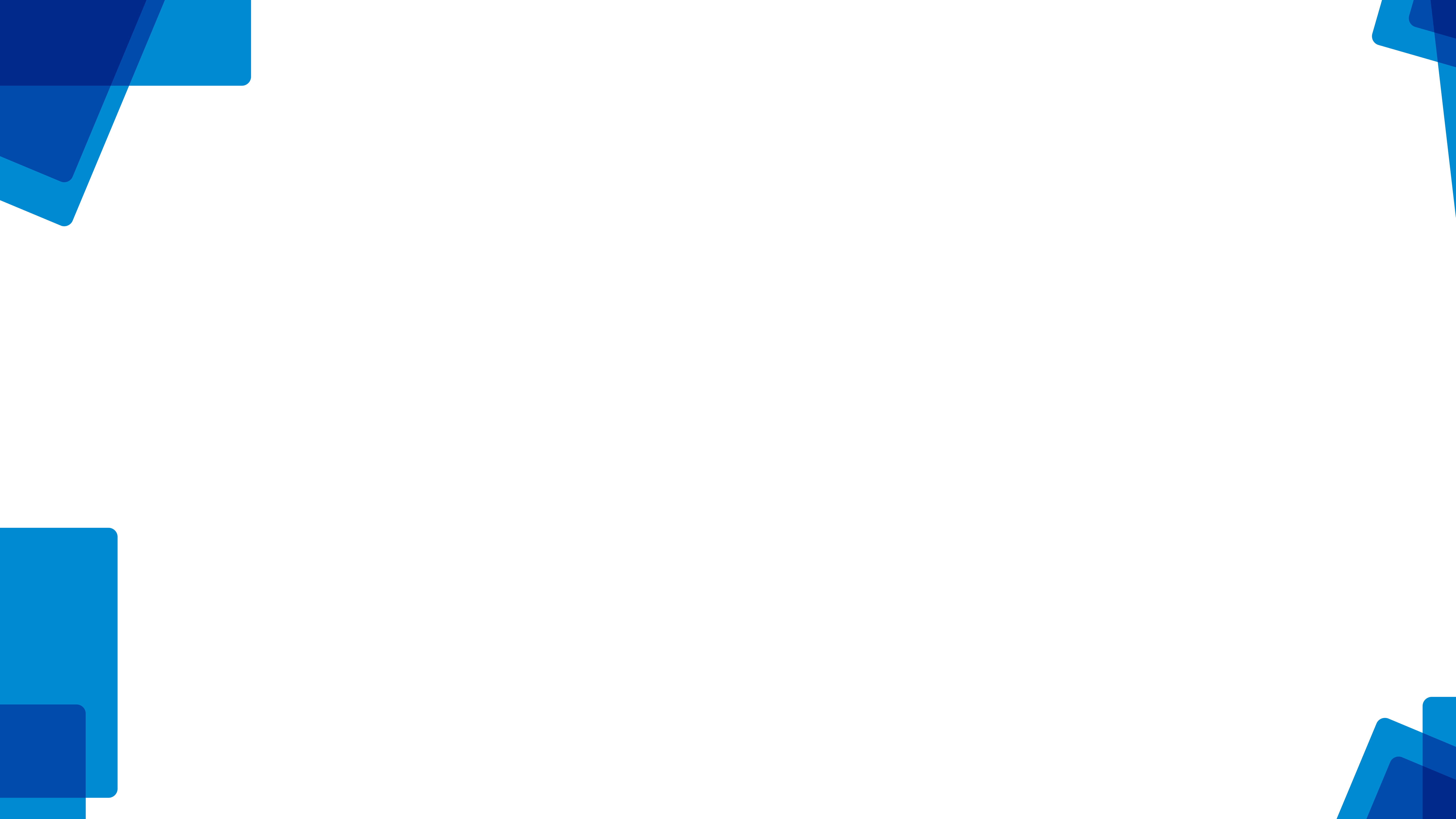 Estrategia de Medios Locales
2- Reportería quincenal de actividades
El contratista, por medio de la interventoría, debe enviar a la Oficina Asesora de Comunicaciones un reporte sencillo con las actividades técnicas, sociales, ambientales y otras, que sucedan en el proyecto.
Recuerde…
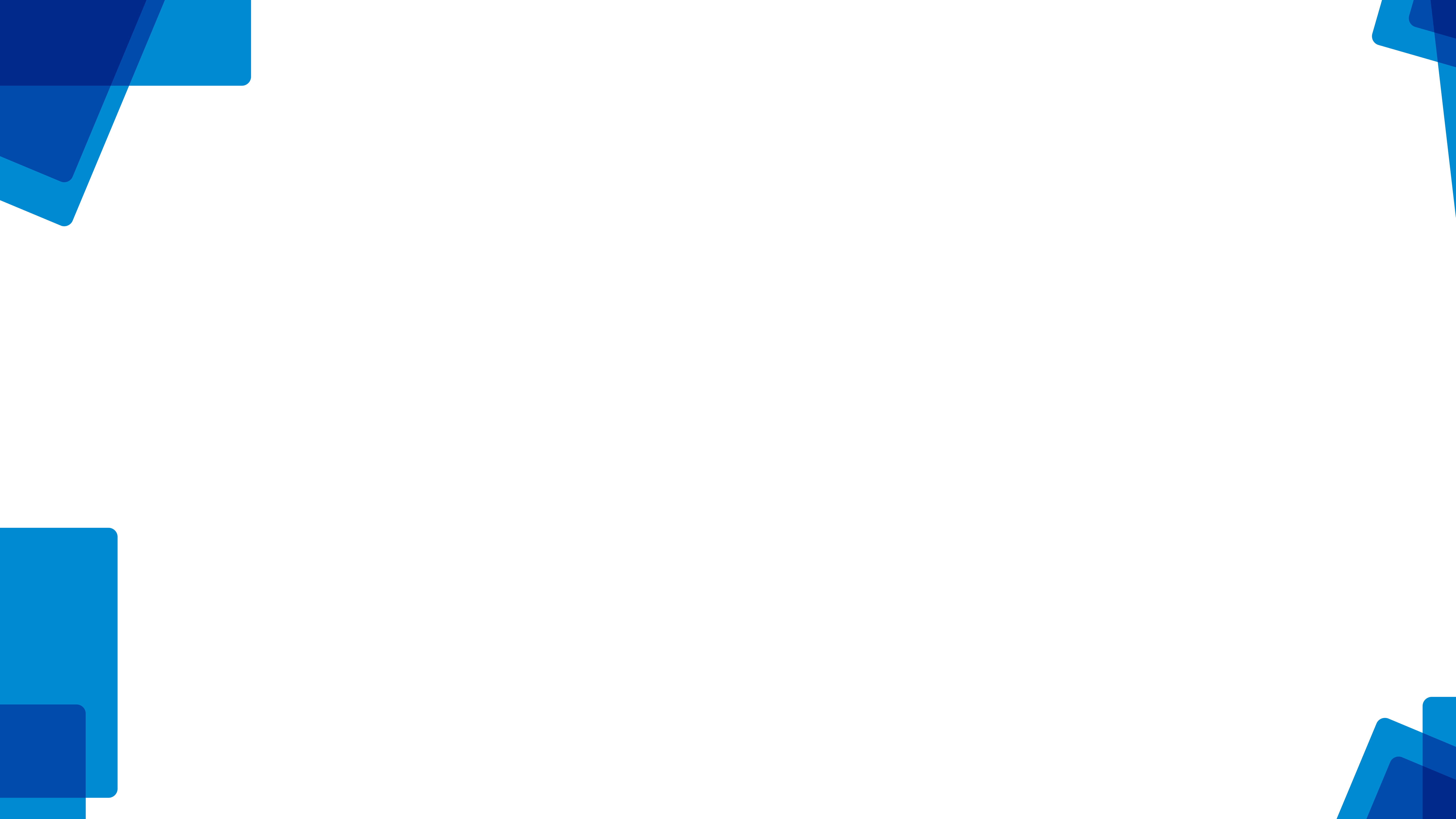 2- Reportería quincenal del proyecto
Recuerde…
El reportaje no corresponde a un informe técnico, sino que debe evidenciar lo que está sucediendo en el proyecto, y que corresponde al avance de la gestión en todos los campos

El reportaje debe contener una listado de al menos 10 actividades acompañadas de una pequeña descripción, o logro, en un lenguaje sencillo, que pueda dirigirse a la comunidad; el cual debe venir acompañado de fotografías, videos de testimonios o de actividades tomados con el celular horizontalmente, y con un sonido de relativa calidad.

Se envían por medio de la interventoría, al correo volantesidu@gmail.com, indicando en el asunto: REPORTAJE PERIÓDICO -  PROYECTO.
Tip:
Para que las fotos del proyecto sean las mejores revisa la capacitación realizada por OAC en: https://www.idu.gov.co/page/plantilla-comunicaciones)
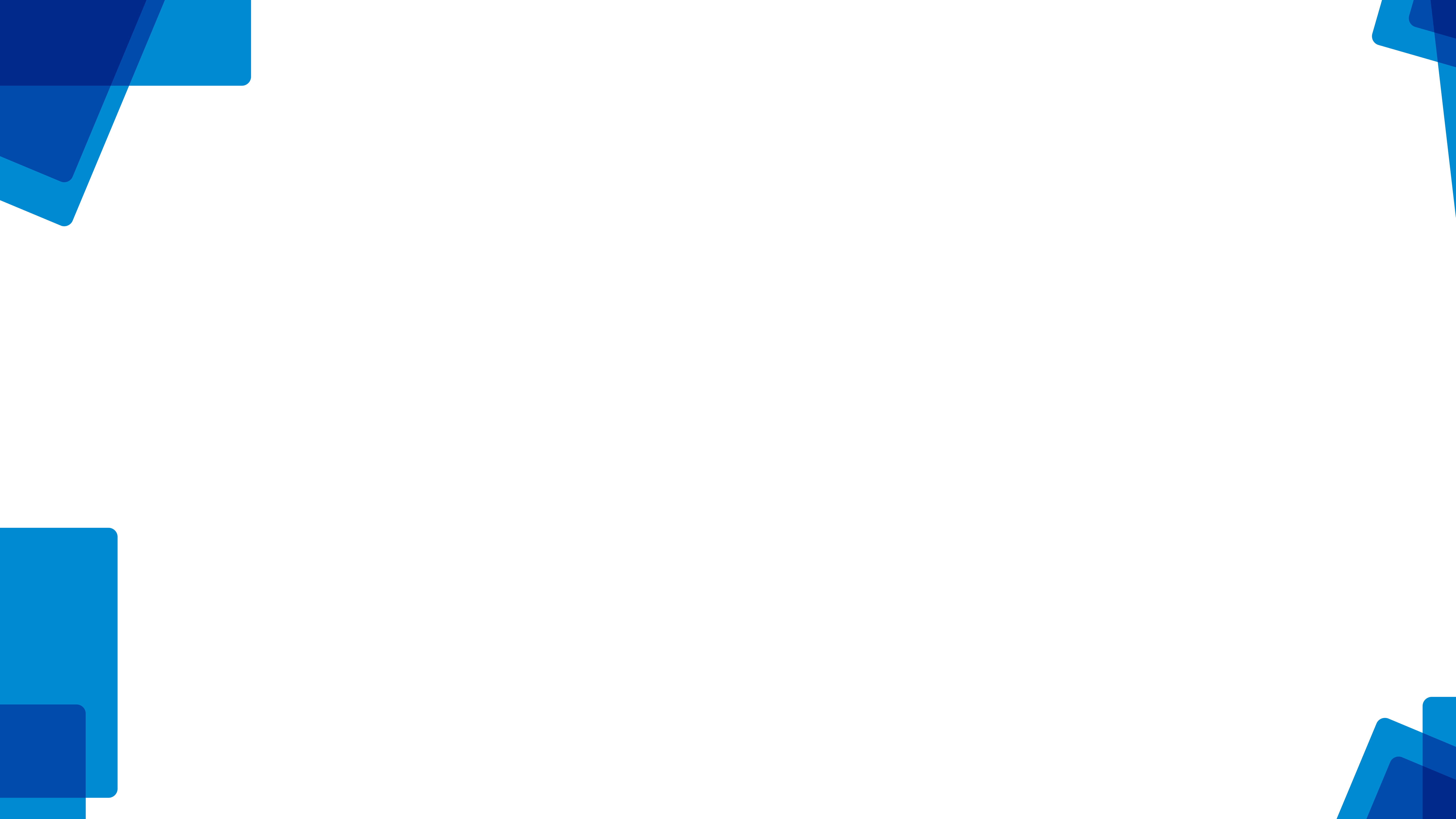 2- Reportería quincenal del proyecto
La Oficina Asesora de Comunicaciones analizará la calidad de la información enviada, así como la conveniencia y pertinencia de publicación a través de nuestras redes sociales.
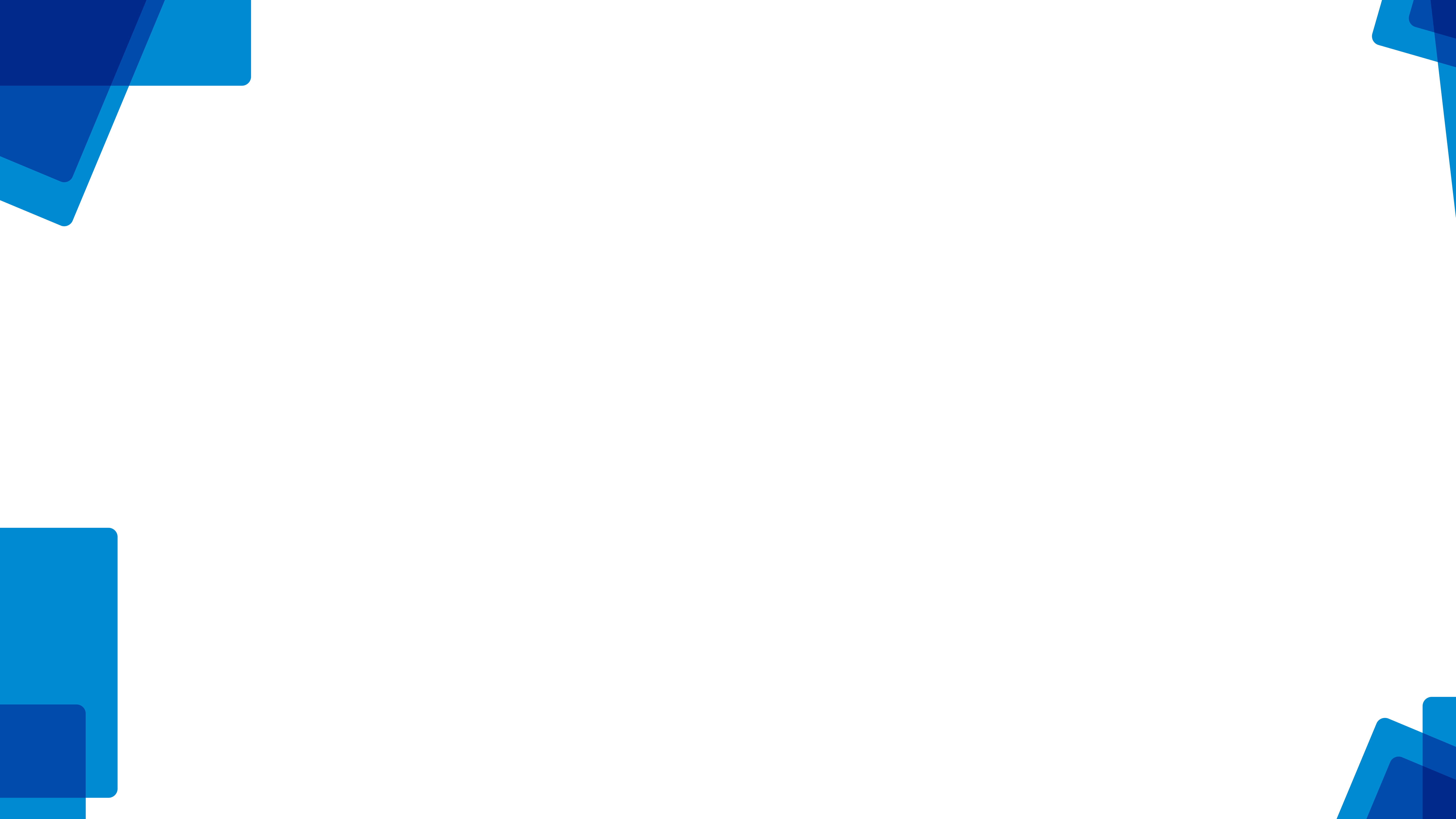 Aclaraciones:
Todas las piezas que se divulguen en el proyecto, deben tener la aprobación de la Oficina Asesora de Comunicaciones.

El contratista NO está autorizado para crear redes sociales a nombre del proyecto, ya que todo se centraliza a través de la OAC y es su discrecionalidad la escogencia de la parrilla de contenidos, pero puede enviar insumos de información, para ser divulgada por las redes sociales (a criterio de la Oficina Asesora de Comunicaciones).
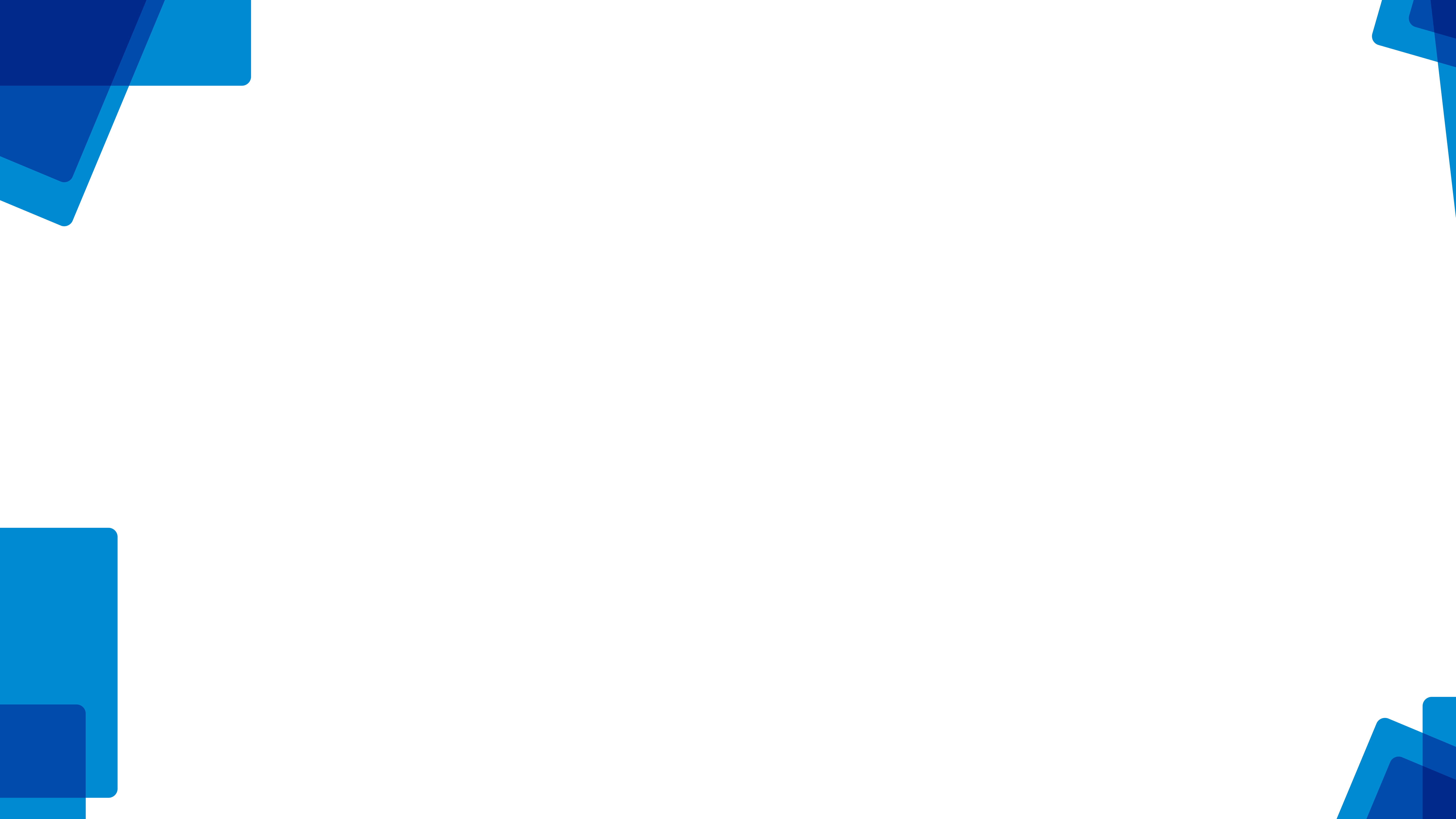 Aclaraciones:
El contratista NO está autorizado para dar declaraciones a medios comunitarios (entrevistas radiales, televisión local) a menos que haya sido aprobado y coordinado por la OAC, previa solicitud. Tampoco debe realizar comunicados de prensa, los cuales son realizados discrecionalmente por la OAC, y serán enviados a los contratistas para su respectiva divulgación por los medios comunitarios.

Todas las fotos o videos en los que salga la comunidad, deben contar con el permiso y autorización de las personas. No está permitido tomar fotos o videos a menores de edad, a menos que se cuente con la autorización expresa de sus padres.

El contratista pude contar con la asesoría y acompañamiento continuo de la Oficina Asesora de Comunicaciones.
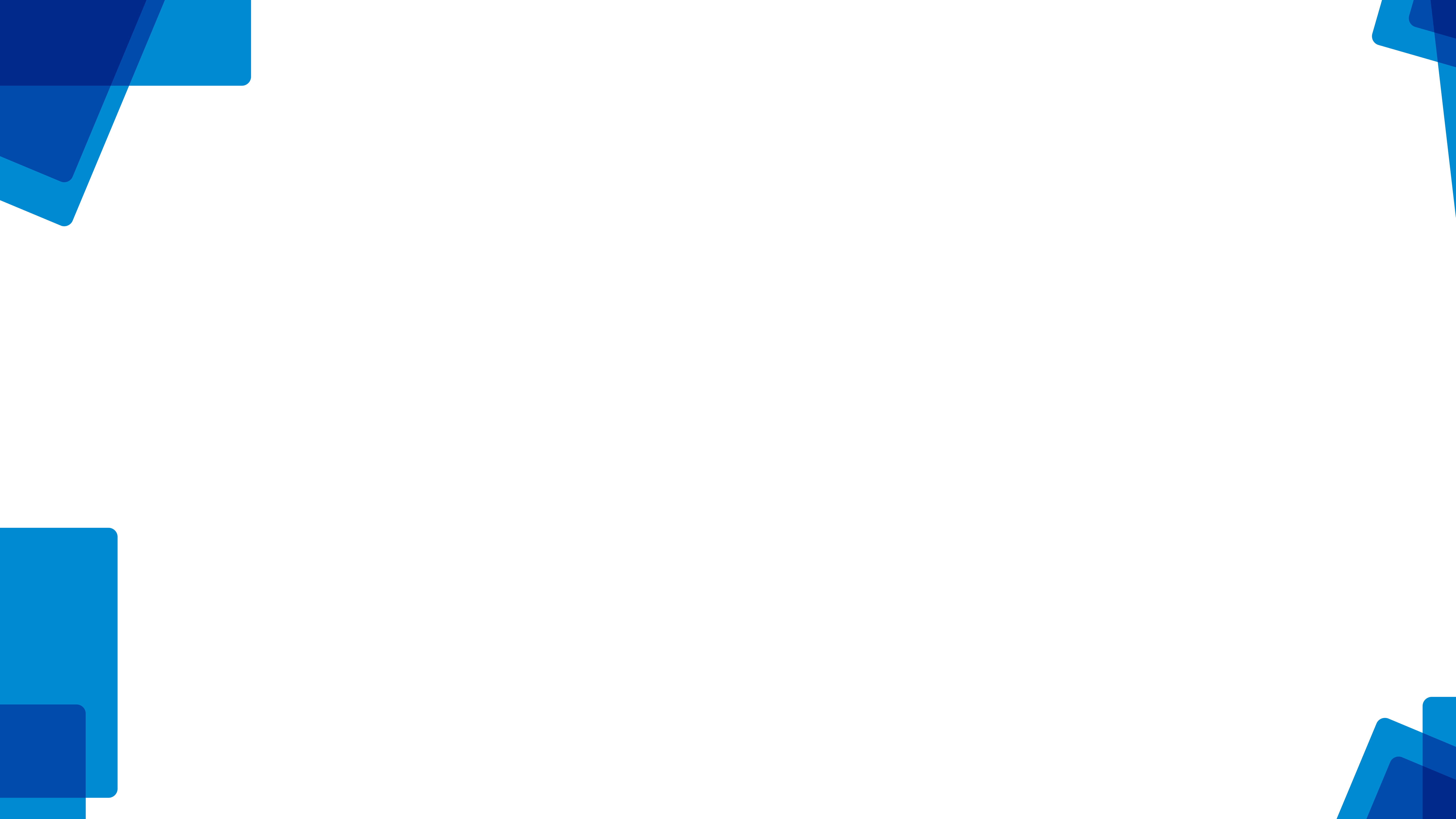 Propuestas de contenidos de interés local:
Los siguientes son algunos ejemplos de temas de interés local, que puede utilizar el contratista, cuando envíe el reportaje periódico, o cuando haga solicitud de piezas específicas:
Promoción de los Puntos IDU: explicar qué son, cómo funcionan, quién los atiende, horarios, ubicaciones. (fotos externas – fotos internas – fotos del equipo social – presentación del equipo social, producción de piezas POP, tales como imanes en forma de árbol para poner los datos del Punto IDU y que la gente pueda tener a la mano el contacto).

Promoción de la participación en los programas de gestión social y veedurías ciudadanas (Comités IDU, reuniones, etc.)

Listado de 10 cosas que todo ciudadano debe saber antes de iniciar una obra

Uniformes (reconocimiento de personal) – Roles de obra (qué hace cada uno) – trato dentro y fuera de la obra con el personal.
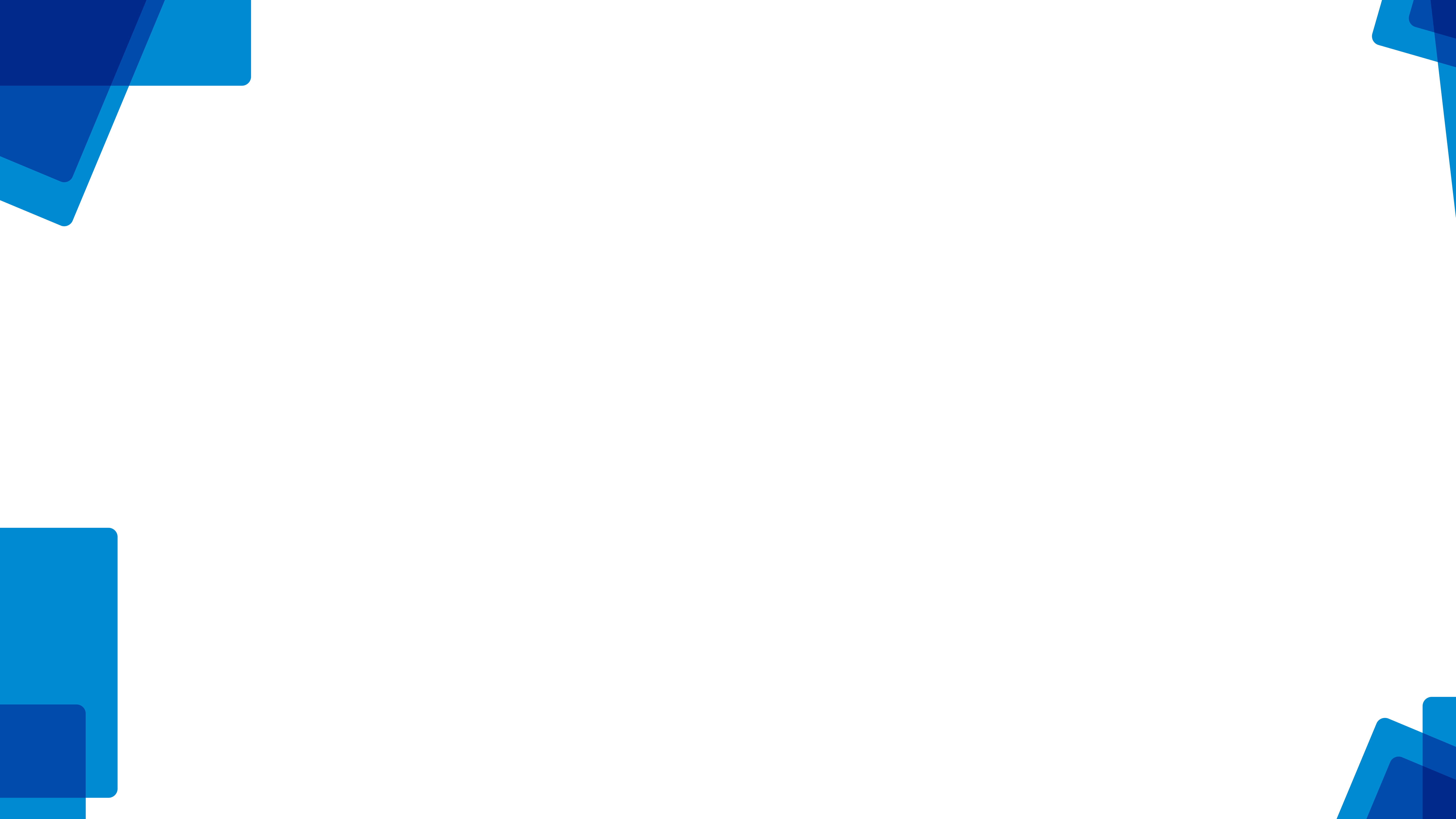 Propuestas de contenidos de interés local:
Actas de vecindad (qué, por qué, cómo, para qué, quiénes)

Reforzamiento de la labor preventiva durante las obras. Peligros físicos, como de precaución (temas prediales, intervención de terceros, verificación de personal de obra que ingrese a viviendas, contactos oficiales). 

Historias de vida que puedan tener incidencia positiva en el proyecto

Cambio de malas prácticas ciudadanas detectadas durante la obra o recomendaciones. Ej. Mal uso de basuras, parqueo indebido, vandalismo en la obra, etc.

Contratación de Mano de obra No Calificada (historias de vida – generación de empleo – cambio de vida en l localidad – cantidades, porcentajes, etc.
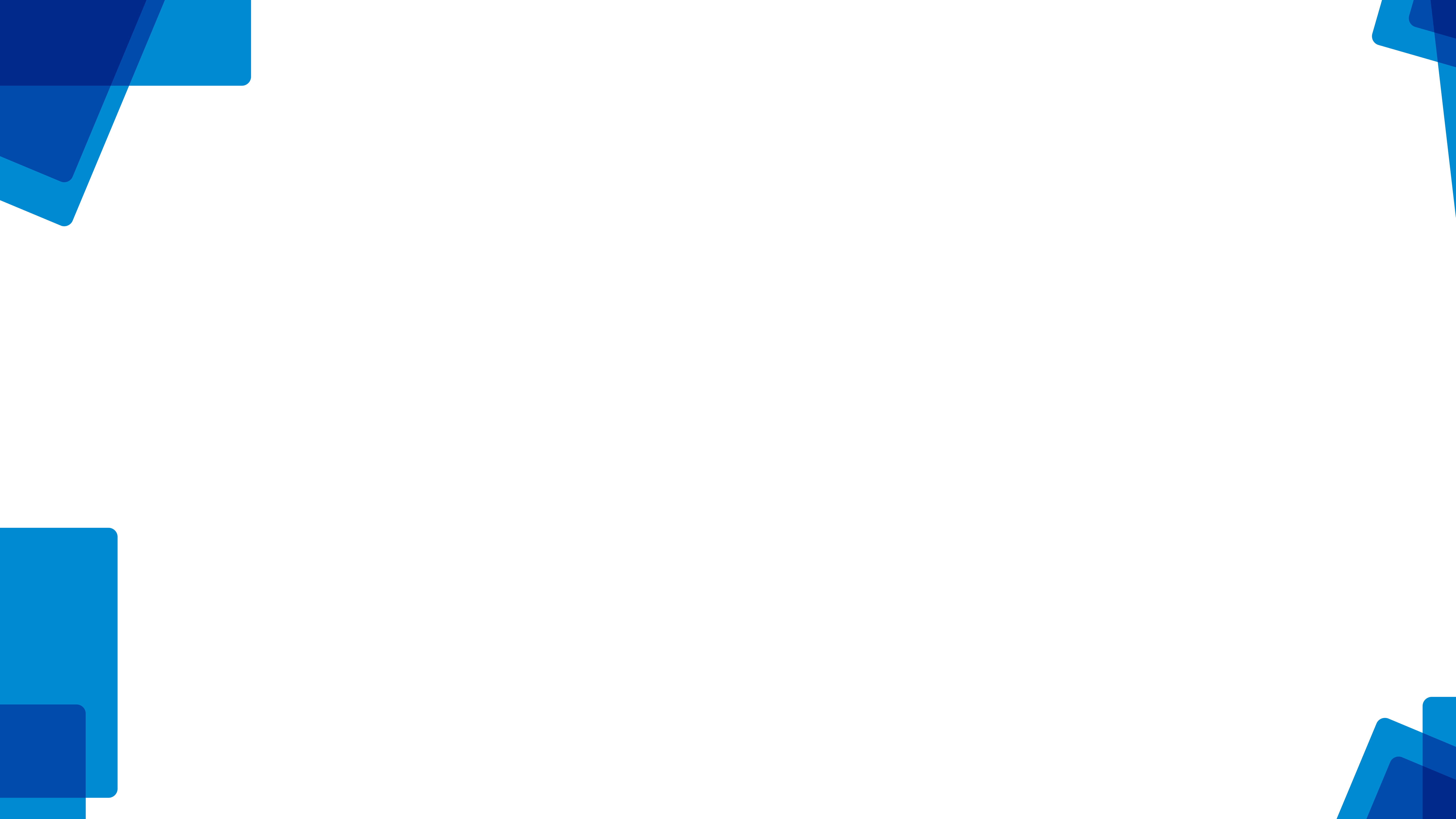 Propuestas de contenidos de interés local:
Programas de gestión social – capacitaciones – o de SST, para demostrar la idoneidad del equipo que realiza el proyecto.

Maquinaria de obra, cómo reconocerla y qué hacer en posibles casos.

Profesiones que trabajan en el proyecto (evidenciar equipo interdisciplinario: ej: comunicadores sociales, arqueólogos, ingenieros forestales, trabajadores sociales, etc)

Temas silviculturales y de avifauna o fauna

Evidencia de trabajo interinstitucional.
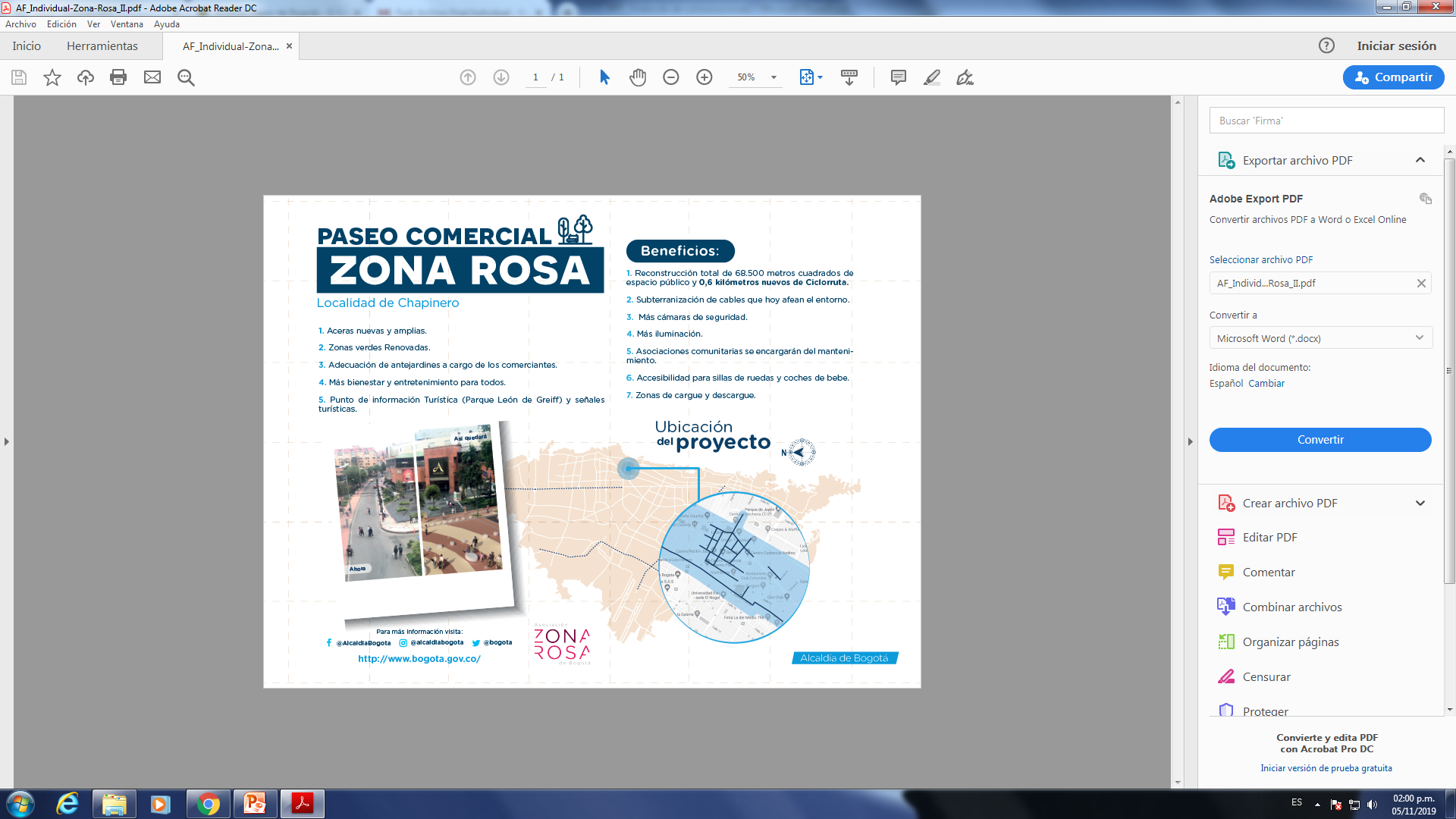